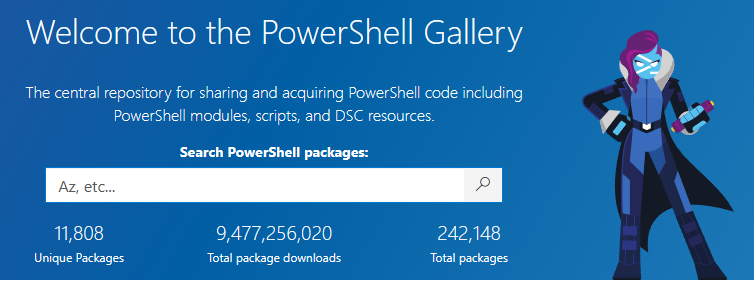 Publishing a module to the PowerShell Gallery
PowerShell Gallery Account
Create API Key
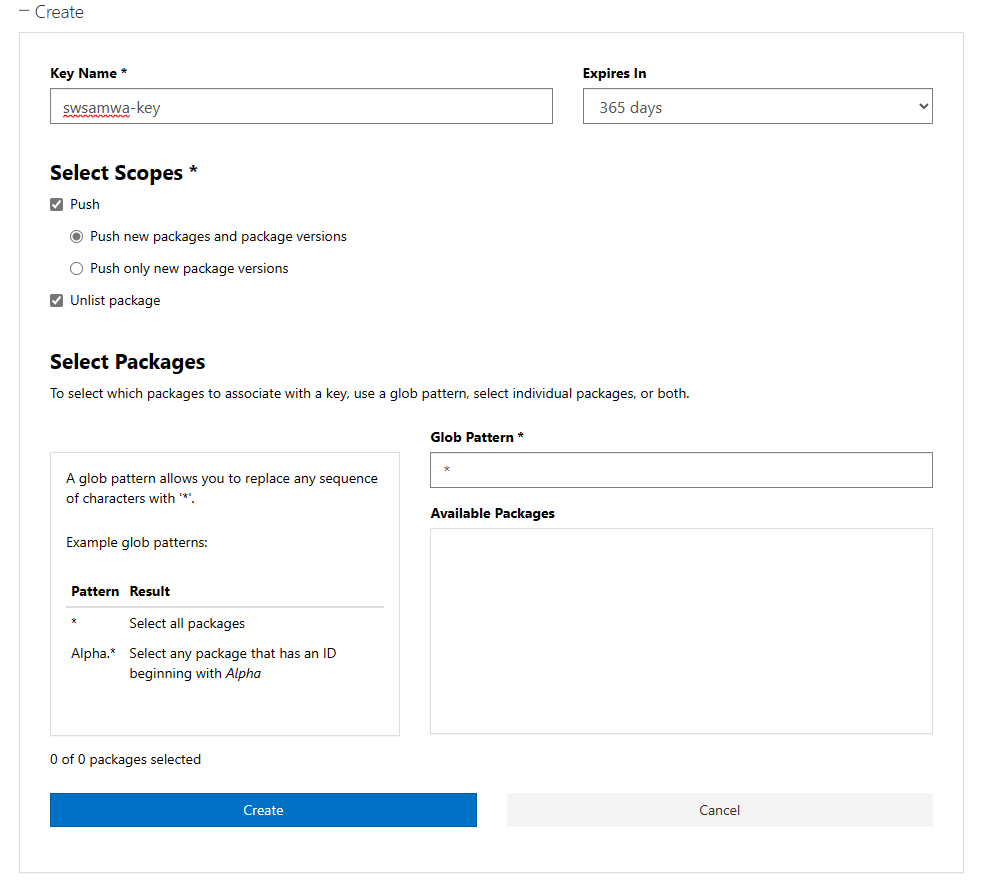 Click on your username and select API Keys from the menu.
Select +Create to create a new key.
Select the options you want and select the Create button.
Save your API Key
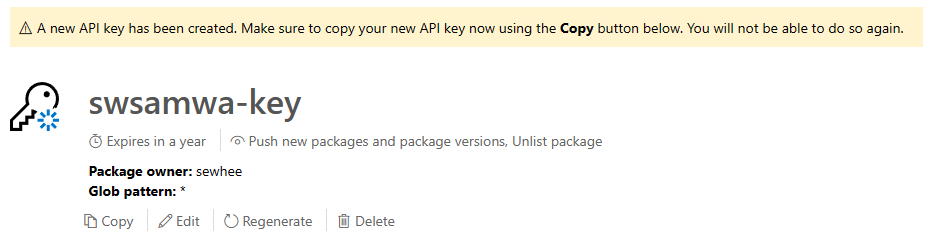 Click the Copy button and save the key in a safe place.
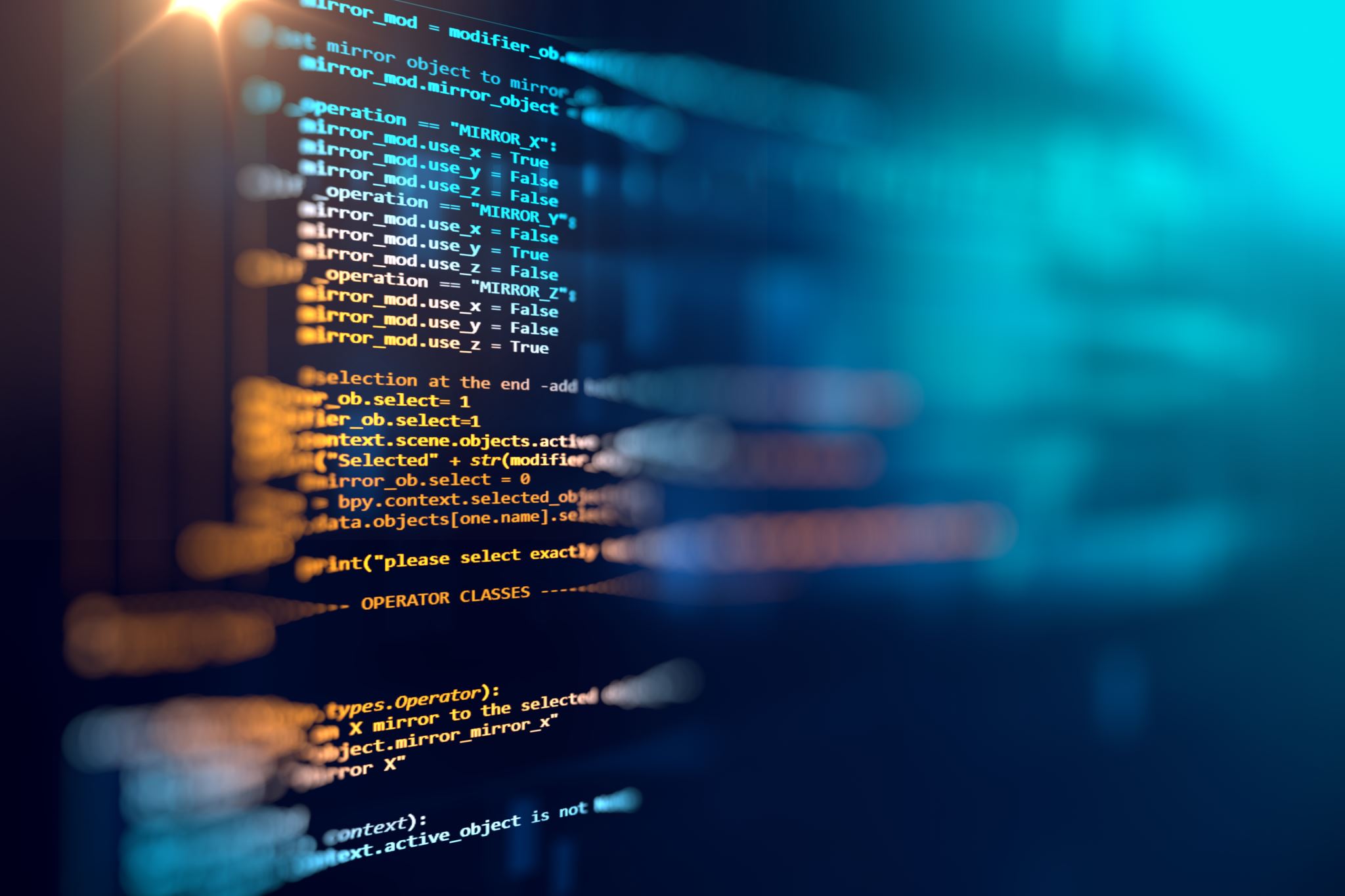 Module manifest metadata
Required 
Module Name – Based on the name of the .PSD1 file
Version - format should follow SemVer guidelines
Author - name of the author/ownerRecommended
Description - briefly explain what the module does and any requirements
Recommended
PSData.ProjectUri – a link your source code
PSData.LicenseUri – a link to the license for your code
PSData.Tags – tags indicating PSEdition and platform support, and other keywords
Test your module and metadata
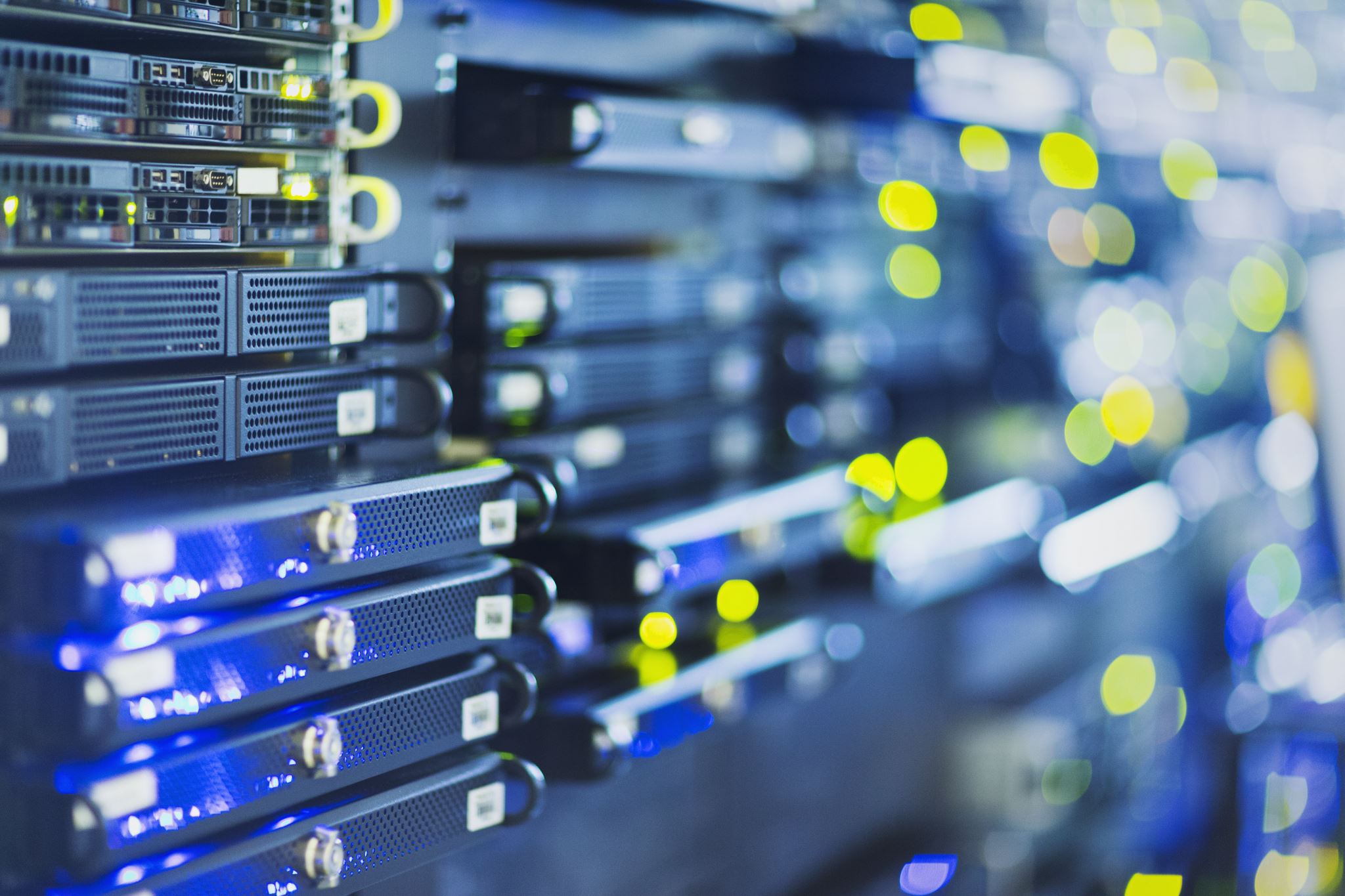 Use PowerShell Script Analyzer to ensure code quality
Test your code thoroughly
Run Test-ModuleManifest
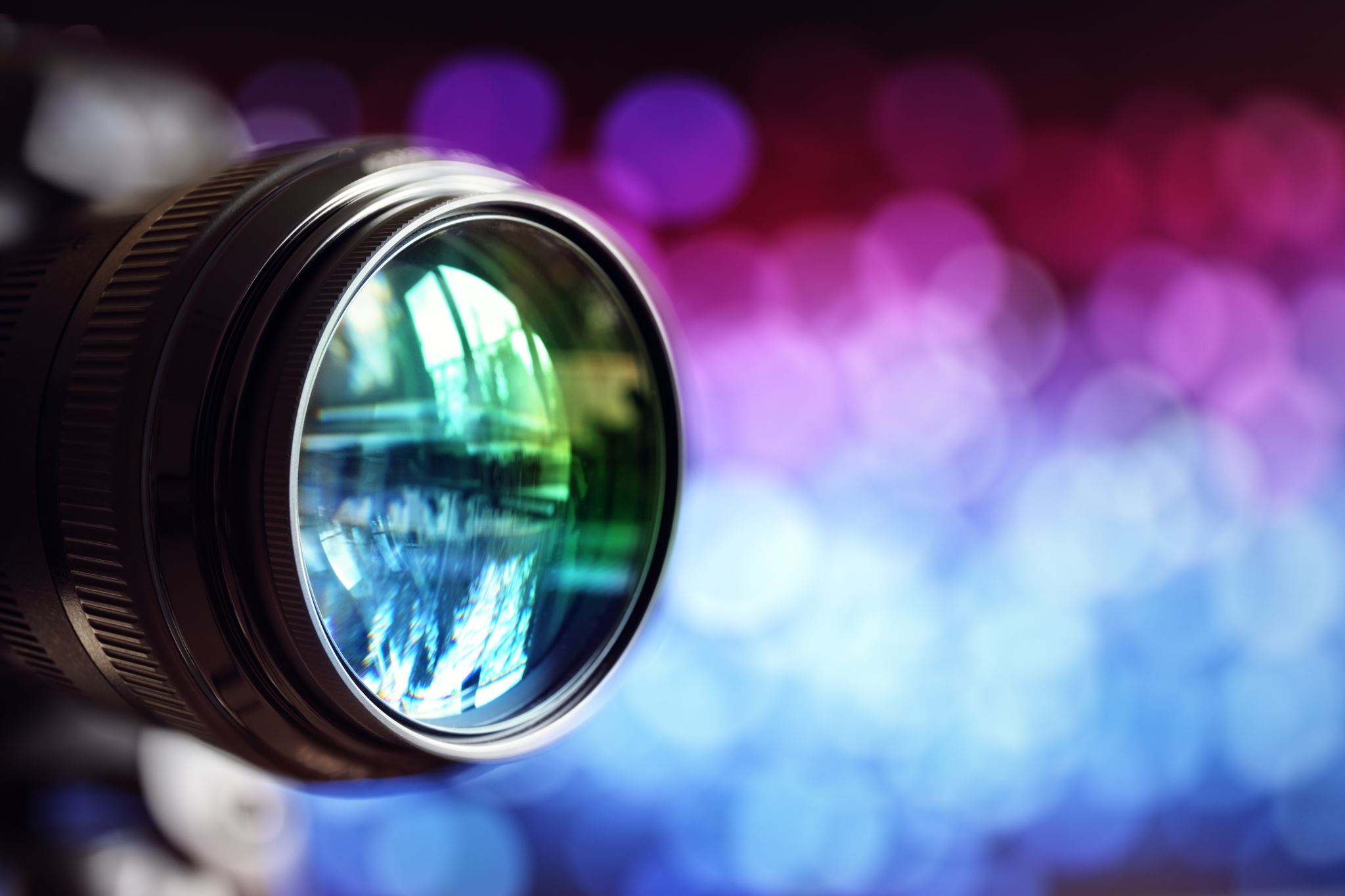 Publish to the PowerShell Gallery
Requirements
Path to the module
PowerShell Gallery API Key
After publishing
Check the item in the Gallery
Unlist/List as needed
Adjust information in the Gallery UI as necessary